Flusskrebse im Appenzellerland
Kurzpräsentation anlässlich der HV FV AI vom 26.1.18
Ablauf
Projekt «Steinkrebsinventar Appenzellerland»
Projekt «Zuchtanlage Mehlersweid»
Der Steinkrebs
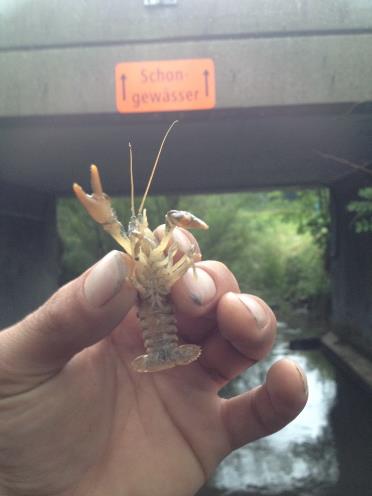 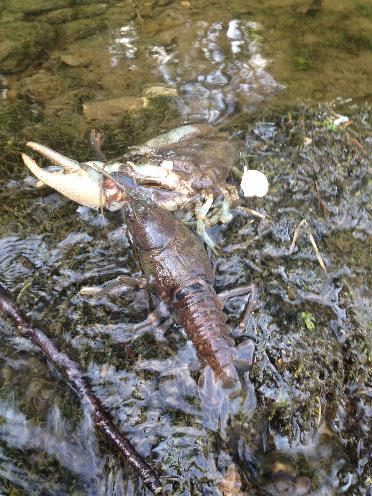 [Speaker Notes: Fischer = Experten]
Gefährdung
Lebensraumqualität fehlende Unterstände und Strukturen
Gewässerverschmutzung chemische und organische akute und chronische
Trockenheit, Wasserentnahmen, Restwassermengen
Verbauung der Bäche
Konkurrenz durchnicht-einheimische Arten
Krebspest
[Speaker Notes: Letzte 2 Punkte potentiell…]
Steinkrebsinventar Appenzellerland
Thomas Kreienbühl Fischökologe & Krebsspezialist, ECQUA
Jeannot Müller Krebszüchter Mehlersweid
Vorkommen
Situation Appenzellerland
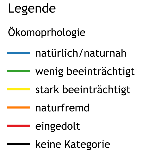 Kein flächendeckendes Wissen über Bestände
Wenig Ackerbau -> wenig Insektizide/Pestizide
Gute Ökomorphologie (siehe Abbildung)
Wenig Geschiebe
Keine invasiven Flusskrebsarten
Genpoolstandorte in der Nähe:- Tannenberg SG- St. Margrethen
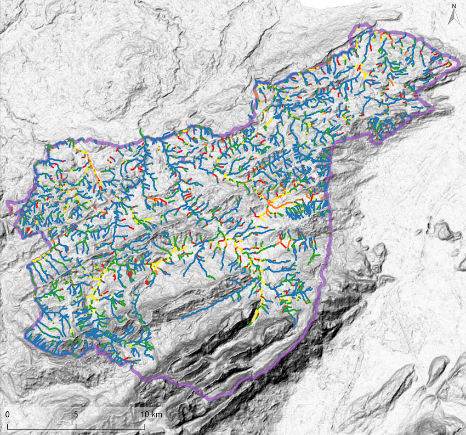 Vorgehen Kartierungen
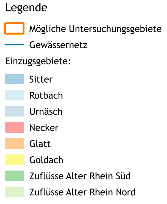 Arbeit mit lokalen Freiwilligen
Laufzeit: 3 Jahre
drei Gebiete - eines pro Jahr(siehe rechts)
Vorarbeiten im Frühjahr> Priorisierung notwendig> Gebiet ist riesig
Infoabend Ende August
Kartierungen mit Freiwilligen im Spätsommer /  Herbst an vier bis fünf Abenden
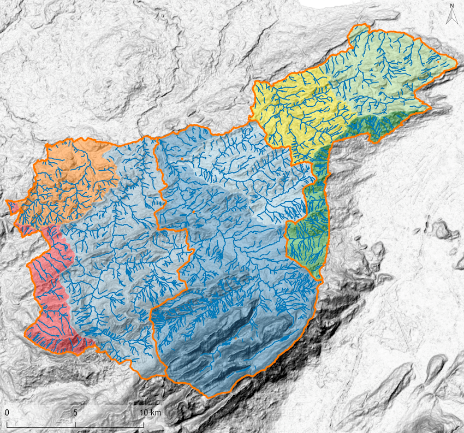 Zuchtanlage Mehlersweid
Sömmerlinge (Edelkrebse)
Projektziele
Zucht und Bewirtschaftung von Steinkrebsen zwecks Wiederbesiedlungen geeigneter Gewässer in der Ostschweiz
Zusammenarbeit mit Vereinen, Organisationen und Kantonen
Regionales Konzept 
Wissen zusammenführen, fehlende Daten erheben
Optimierung der Haltungsbedingungen für Steinkrebse
Öffentlichkeitsarbeit
[Speaker Notes: Jederzeit willkommen…]
Fische vs. Krebse
Koevolution
«Gewässerpolizist»
Fischnahrung
Schutzmassnahmen
Kein Laichräuber
[Speaker Notes: Beispiel Schwarz /]
Hinweise auf Krebsvorkommen
Exuvien während Häutungsperioden
Nachtaktiv, am Tag versteckt
Grösste Aktivität im Herbst (Paarungszeit)
Erzählungen / Bücher / …
Mageninhalt Forellen… ;-)
Kontakt
Etwas gesehen?
Interesse Kartierung?
Liste
077 460 42 63 (Gruppen-Chat FV)
jeannot.mueller@gmail.com
JEDE INFORMATION IST WERTVOLL!
[Speaker Notes: Fragen?]
Danke für die Aufmerksamkeit...